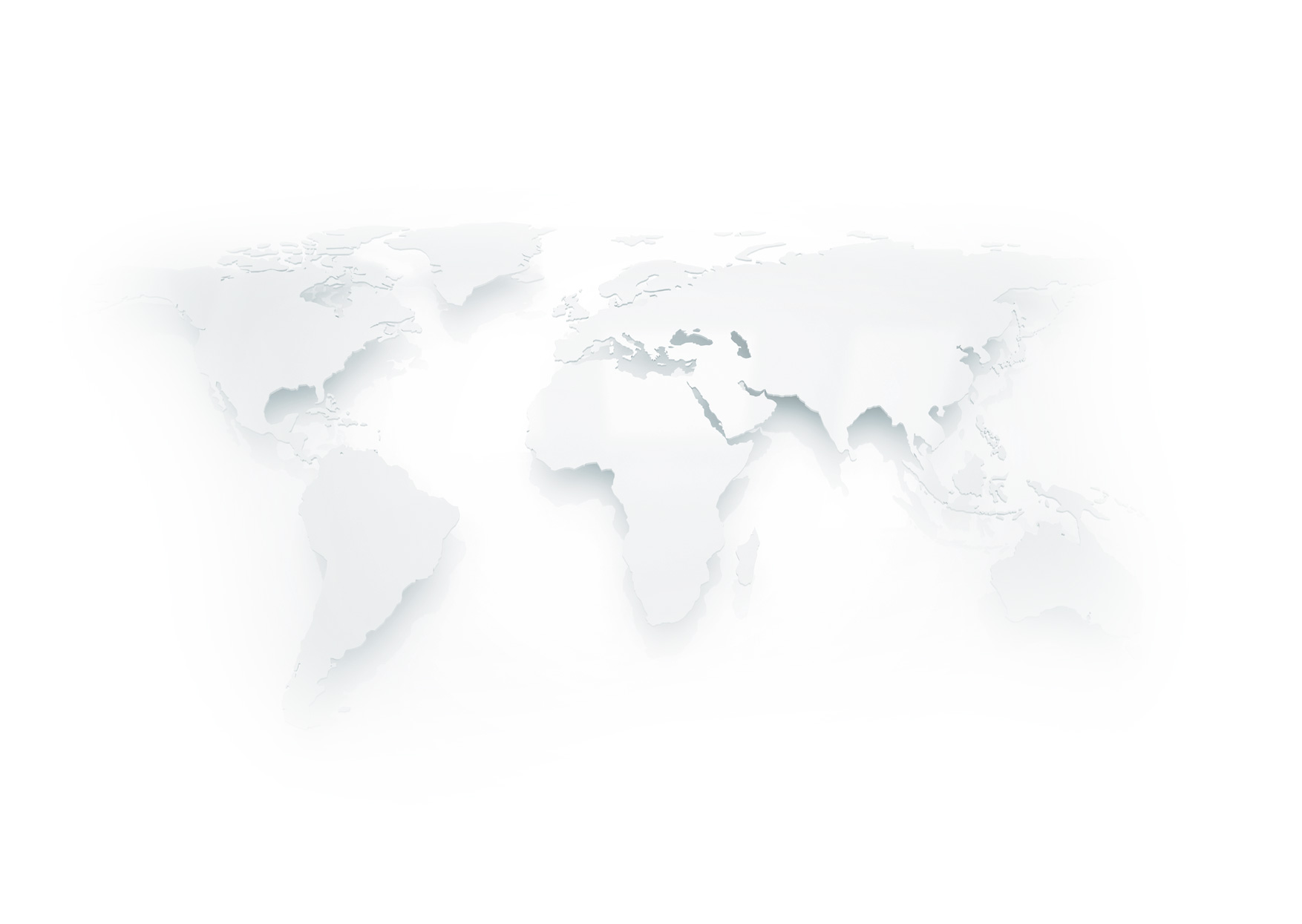 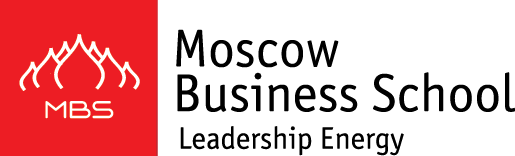 Фитнес центр «Спорт+»
Фитнес доступный каждому
© Moscow Business School, 2019
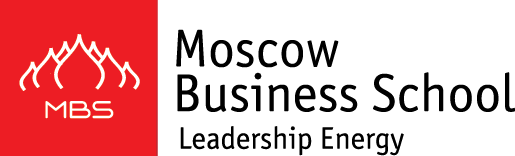 Описание проекта
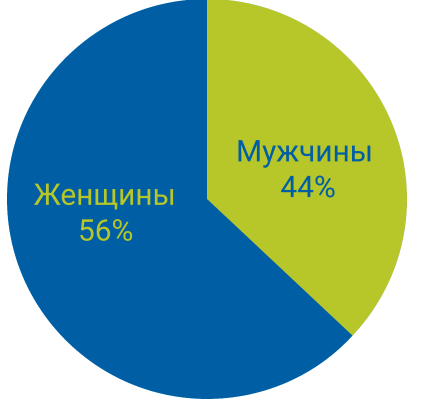 70 % клиентов принадлежат к возрастной категории от 20 до 50 лет. Учитывая эти данные, а также выбранные бизнес-концепцию и формат заведения, мы определяем нашу целевую аудиторию как основной контингент спальных районов с достатком, не превышающим средний и средне-низкий уровень дохода.
Ленинский проспект, 38А, Москва, 119334, тел./факс: +7 (495) 500-03-06, 8 800 700 33 03, www.mba.ru
© Moscow Business School, 2019
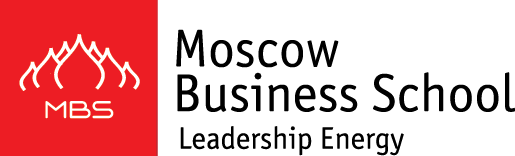 Описание проекта
неограниченное временными рамками посещение в течение 3/6/12 мес.;
дневной абонемент (до 17.00) на 3/6/12 мес.;
вечерний абонемент (17.00-23.00) на 3/6/12 мес.;
детские/подростковые абонементы 1/3/6/9/12 мес.;
индивидуальные занятия и консультирование.
безлимитный абонемент—7000 р. (на квартал); 12000 р. (на полгода.); 20000 р. (на год);
ограниченное временными рамками посещение — дешевле на 20-30%;
одно индивидуальное занятие — от 600 до 1 200 р. в зависимости от типа тренировки.
Ленинский проспект, 38А, Москва, 119334, тел./факс: +7 (495) 500-03-06, 8 800 700 33 03, www.mba.ru
© Moscow Business School, 2019
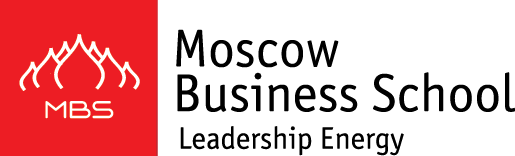 Рынок
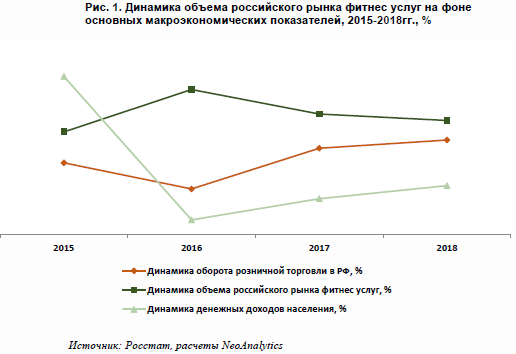 Ленинский проспект, 38А, Москва, 119334, тел./факс: +7 (495) 500-03-06, 8 800 700 33 03, www.mba.ru
© Moscow Business School, 2019
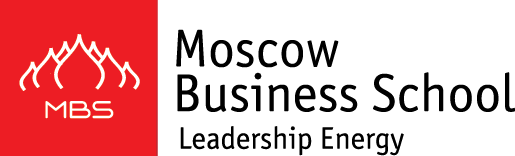 Целевая аудитория
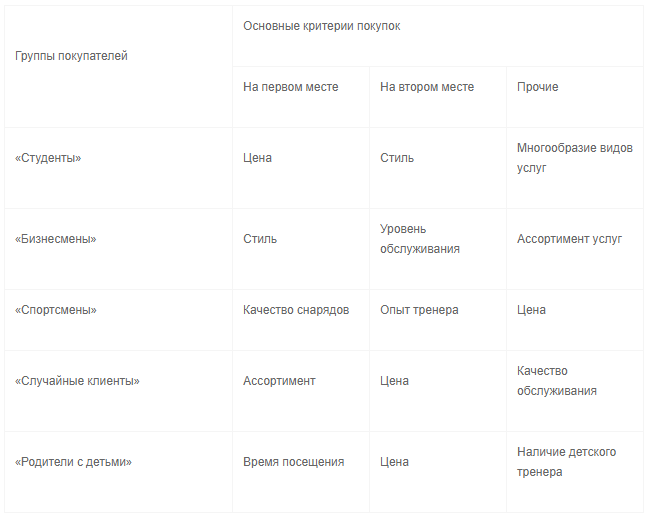 Ленинский проспект, 38А, Москва, 119334, тел./факс: +7 (495) 500-03-06, 8 800 700 33 03, www.mba.ru
© Moscow Business School, 2019
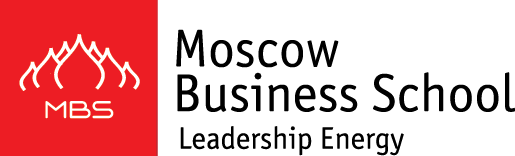 Конкуренты
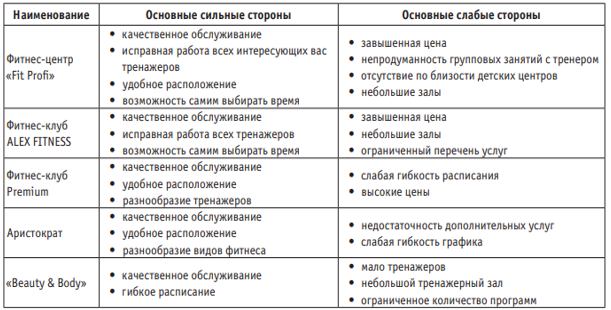 Ленинский проспект, 38А, Москва, 119334, тел./факс: +7 (495) 500-03-06, 8 800 700 33 03, www.mba.ru
© Moscow Business School, 2019
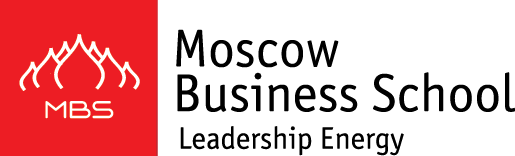 Конкурентные преимущества проекта
Широкий ассортимент услуг: силовые тренировки, кардио, йога
Мужские, женские и детские группы
Специальные программы для тех «кому за..», ведь людям старшего возраста обязательно нужны физические нагрузки
Гибкая ценовая политика
Программу лояльности для постоянных клиентов
Высококвалифицированные тренера 
Удобное расположение зала - легко добираться и на общественном транспорте, и на собственном автомобиле
Ленинский проспект, 38А, Москва, 119334, тел./факс: +7 (495) 500-03-06, 8 800 700 33 03, www.mba.ru
© Moscow Business School, 2019
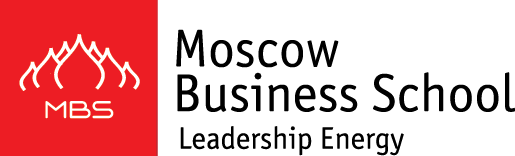 Планировка и зонирование помещения
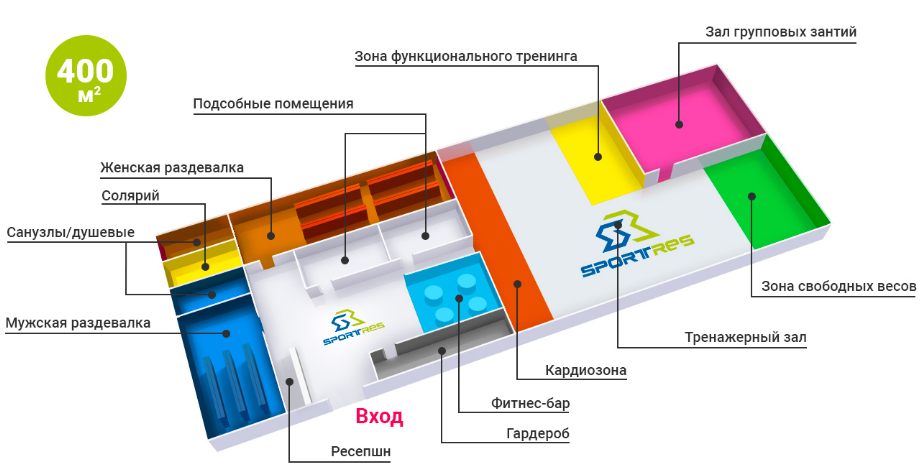 Ленинский проспект, 38А, Москва, 119334, тел./факс: +7 (495) 500-03-06, 8 800 700 33 03, www.mba.ru
© Moscow Business School, 2019
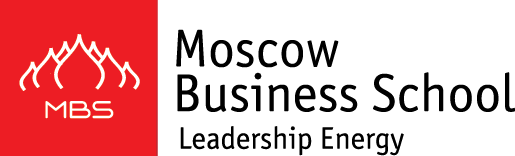 Штат предприятия
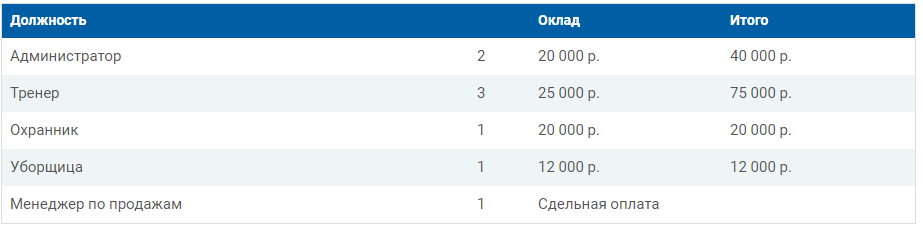 Ленинский проспект, 38А, Москва, 119334, тел./факс: +7 (495) 500-03-06, 8 800 700 33 03, www.mba.ru
© Moscow Business School, 2019
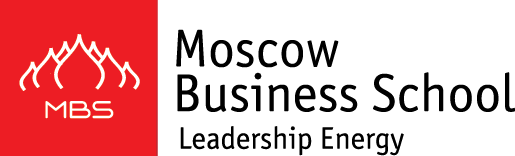 Финансовые характеристики проекта
Стартовые затраты:
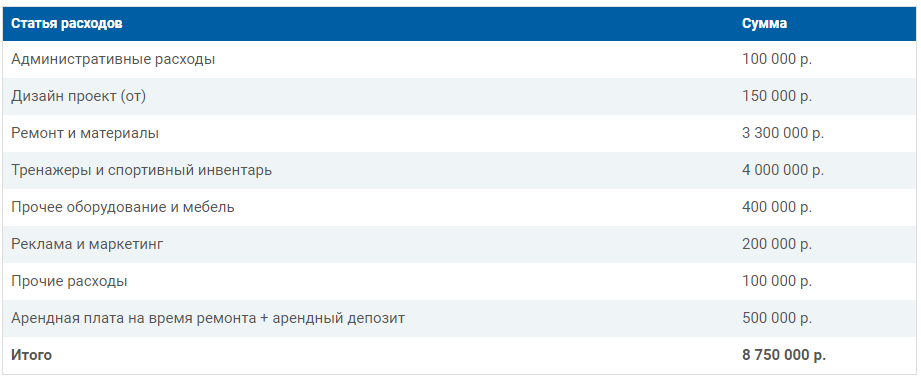 Ленинский проспект, 38А, Москва, 119334, тел./факс: +7 (495) 500-03-06, 8 800 700 33 03, www.mba.ru
© Moscow Business School, 2019
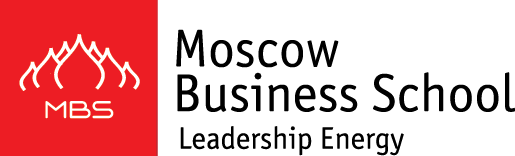 Финансовые характеристики проекта
Эксплуатационные расходы:
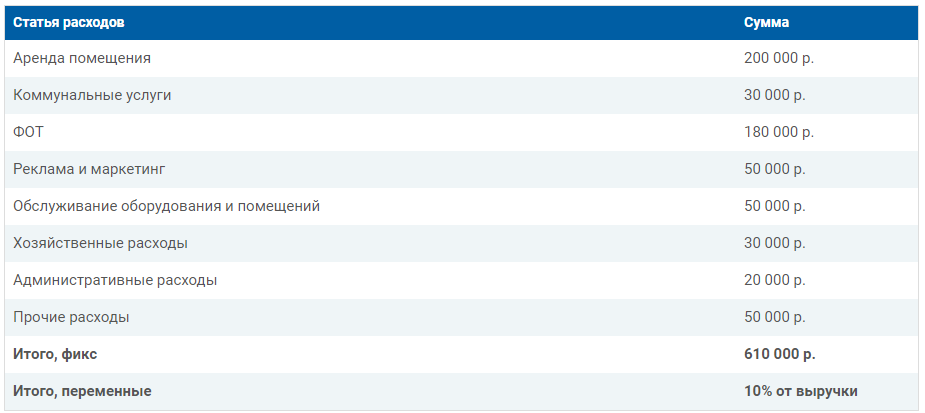 Ленинский проспект, 38А, Москва, 119334, тел./факс: +7 (495) 500-03-06, 8 800 700 33 03, www.mba.ru
© Moscow Business School, 2019
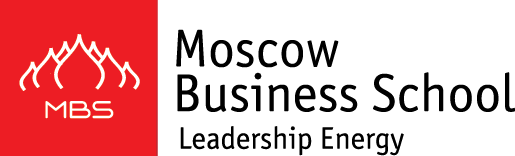 Финансовые характеристики проекта
План объема продаж:
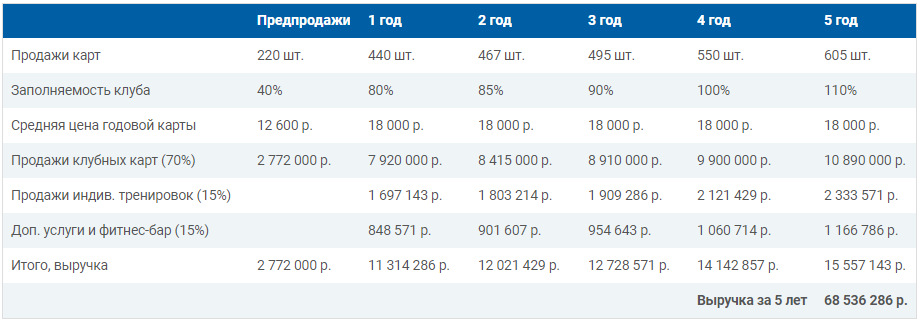 Ленинский проспект, 38А, Москва, 119334, тел./факс: +7 (495) 500-03-06, 8 800 700 33 03, www.mba.ru
© Moscow Business School, 2019
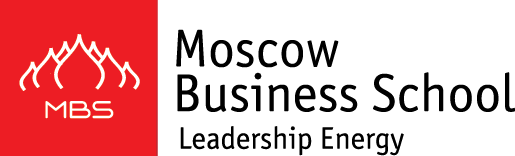 Финансовые характеристики проекта
Расчет прибыли бизнес-проекта:
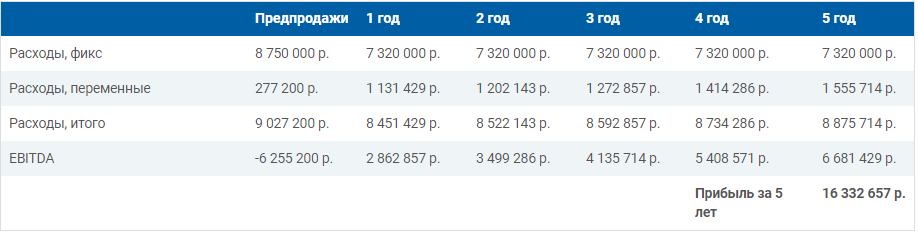 Проект окупит себя за 2 года с момента открытия.
Ленинский проспект, 38А, Москва, 119334, тел./факс: +7 (495) 500-03-06, 8 800 700 33 03, www.mba.ru
© Moscow Business School, 2019
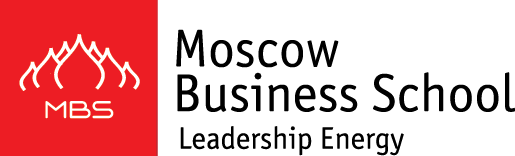 График работ
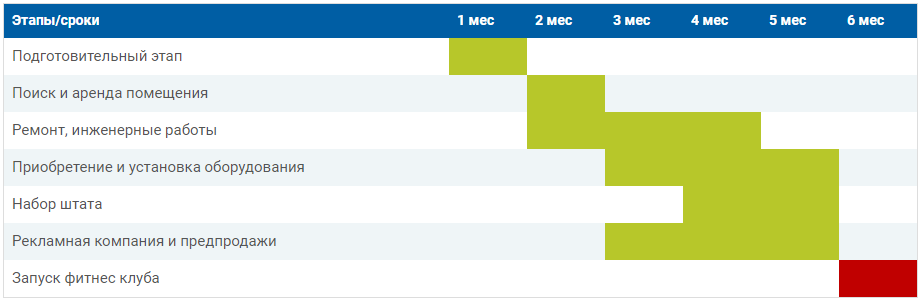 Ленинский проспект, 38А, Москва, 119334, тел./факс: +7 (495) 500-03-06, 8 800 700 33 03, www.mba.ru
© Moscow Business School, 2019
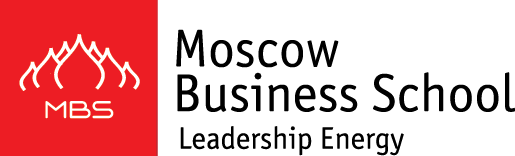 Команда
Алина Алекперова 
Руководитель проекта специалист по финансовому консалтингу
                                             89091777555 

Иванова Ирина
Менеджер проекта  эксперт по оснащению фитнес клубов, специалист по консалтингу в индустрии фитнеса, сертифицированный фитнес-тренер
                                             89091009010

Екатерина Семенова
Специалист по продажам специалист по маркетингу, опыт в b2b продажах 
                                             89093001090
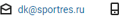 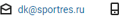 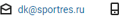 Ленинский проспект, 38А, Москва, 119334, тел./факс: +7 (495) 500-03-06, 8 800 700 33 03, www.mba.ru
© Moscow Business School, 2019